The 2023Legislative Session
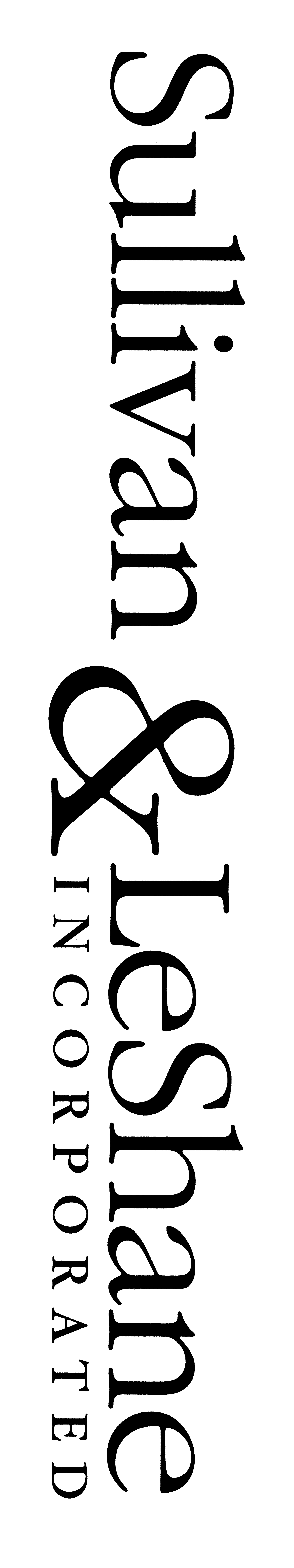 Presentation for ROVAC Spring Conference
April 2023
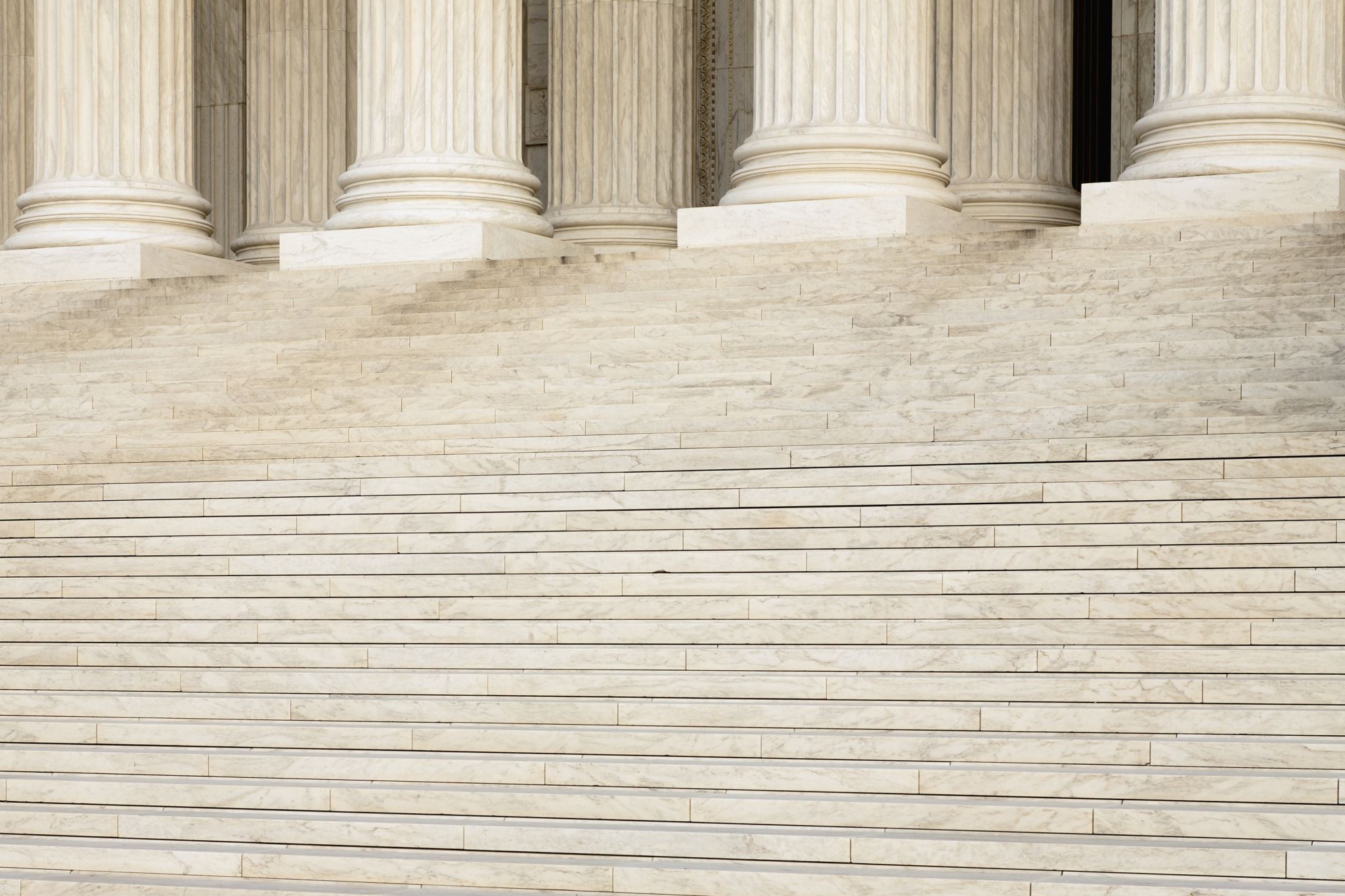 Overview
This presentation includes information about:

Legislature Make-up
Key Elected Officials
Post-2022 Election Leadership Changes
Bills of Importance to ROVAC
How to Make a Difference in the Legislative Process
2
The 2023 Legislative Session
The 2023 Session convened January 4th and adjourns on June 7th.
The legislature alternates between “long sessions” and “short sessions.”
A “long session” (odd numbered years) runs from January to June, providing appropriate time for the legislature to craft its biennial budget and bigger initiatives. 
A “short session” (even numbered years) runs from February to May, and is meant to consider only budget-related items.
2023 is a “Long Session,” so at this point we are approximately 1/2 of the way through the Regular Session.
3
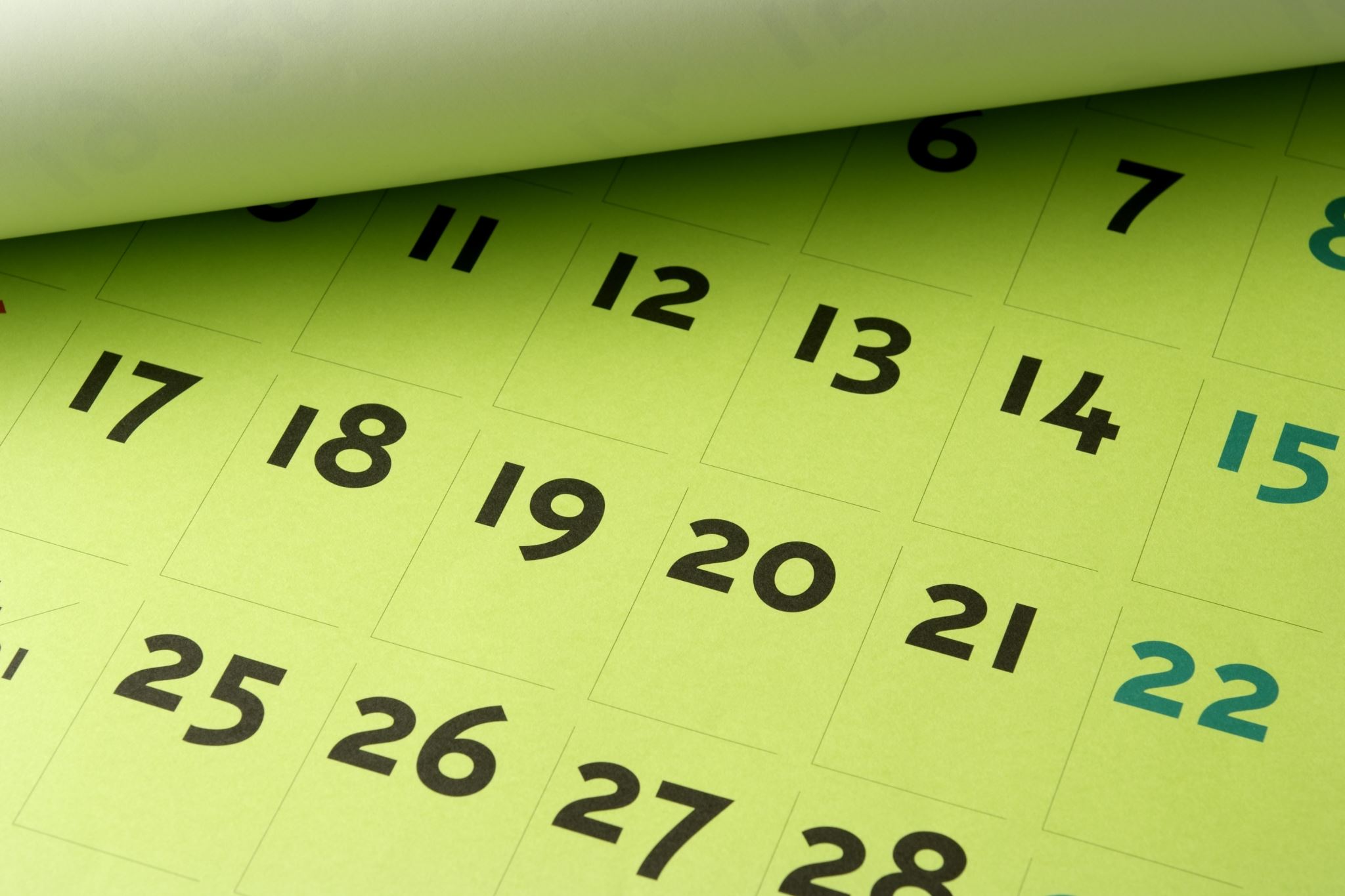 Legislative Timeline
Committee Phase:
Public hearings throughout February and early March
Meetings to debate and vote on legislation throughout March
Smaller committees have a deadline to act on bills by late March 
Appropriations and Finance committees work through April.

“Regular Session:”
Bills passed out of committee queue up for action by House/Senate. 
“Go into session” throughout April until the June 7th deadline.
 “Special session,”  called for unfinished business at their discretion.
4
The Make-up of the Chambers
5
Senate Leadership
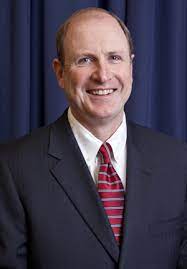 Democratic Leaders:
Sen. Martin Looney
Senate President Pro Tempore
Sen. Bob Duff
Senate Majority Leader
Republican Leader:
Sen. Kevin Kelly
Republican Senate Minority Leader
6
House Leadership
Matthew Ritter (D - Hartford)
Speaker of the House
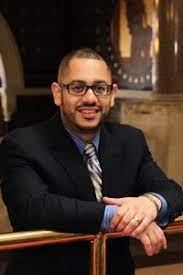 Jason Rojas (D – East Hartford)
House Majority Leader
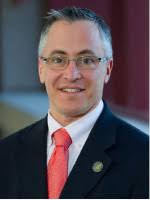 Vincent Candelora (R – North Haven)
House Minority Leader
7
Key Committee: Government Administration & Elections
Committee Chairs:
Sen. Mae Flexer (D - Killingly)
Rep. Matt Blumenthal (D - Stamford)

Ranking Member:
Rep. Gale Mastrofrancesco (R- Wolcott)
Sen. Rob Sampson (R - Southington)
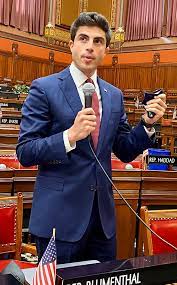 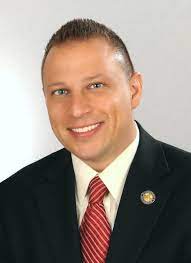 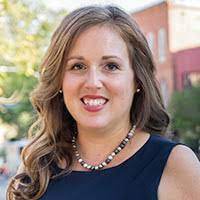 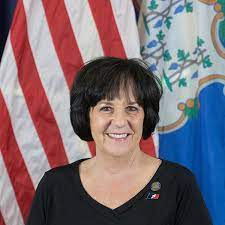 8
Key Committee: Government Administration & Elections
Democrats: 
Vice Chair’s:  Sen. Derek Slap, Rep. Morrin Bello
Sen. McCory, Sen. Marx, Rep. Berger-Girvalo, Rep. Haddad, Rep. Khanna, Rep. McCarthy-Vahey, Rep. Parker, Rep. Rosario, Rep. Santiago
Republicans:
Rep. Bronko, Rep. Carpino, Rep. Hoxha, Rep. Labriola
9
Elections Bills of Interest(Priority Bills)
10
How You Can Make a Difference:The Grassroots
Contact Your Representatives
Establish & Build   Working Relationships
11
Any Questions?
12